Section 3.6  Derivative of Logarithmic Functions
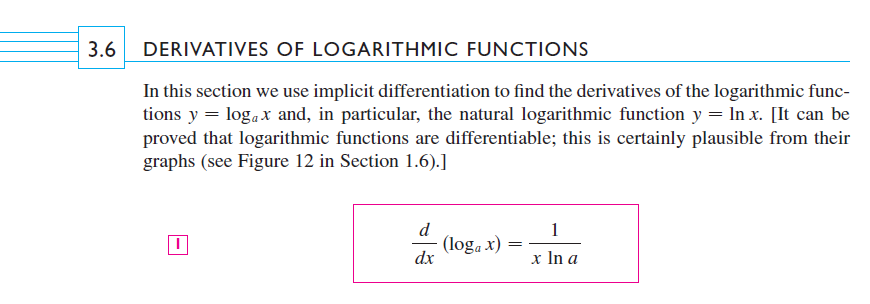 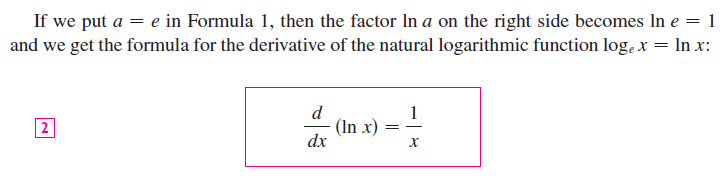 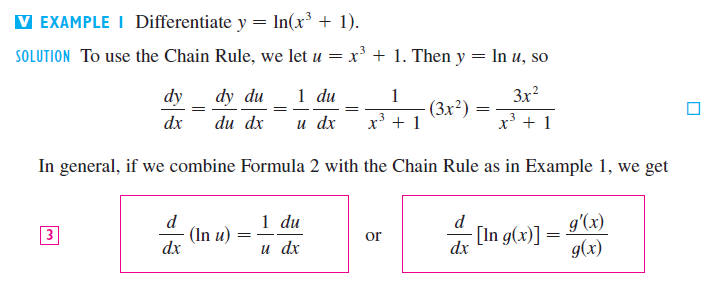 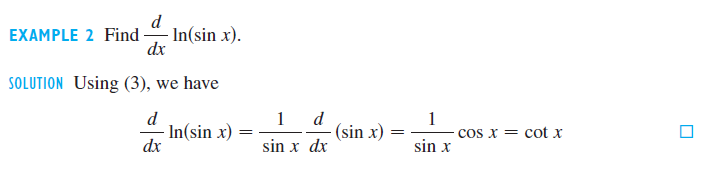 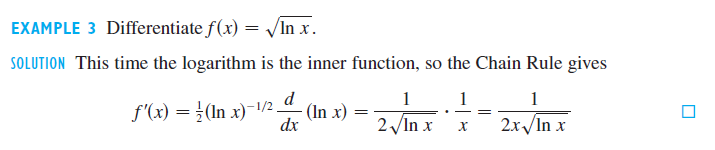 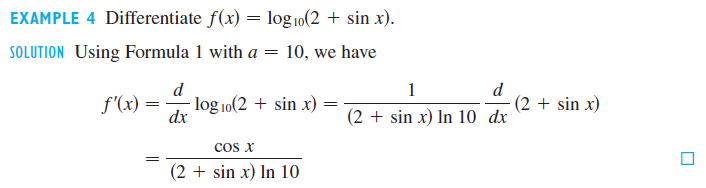 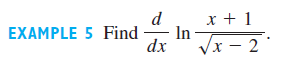 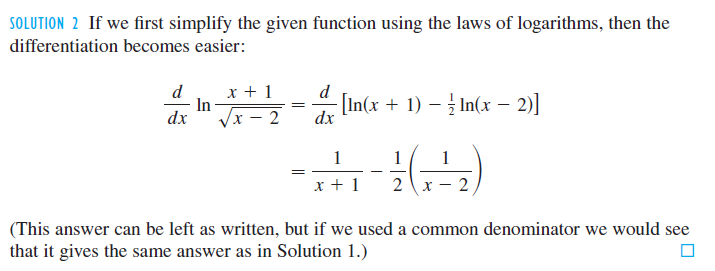 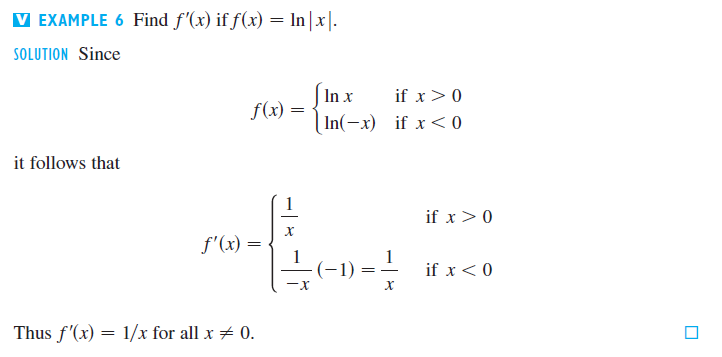 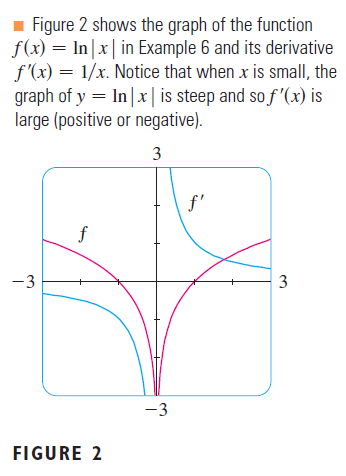 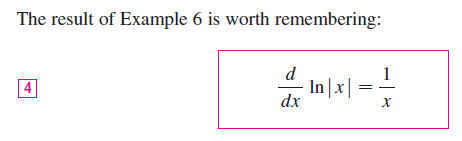 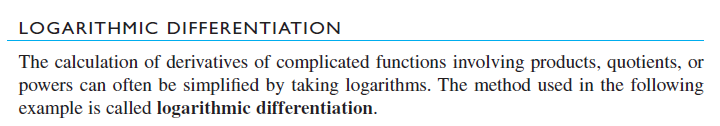 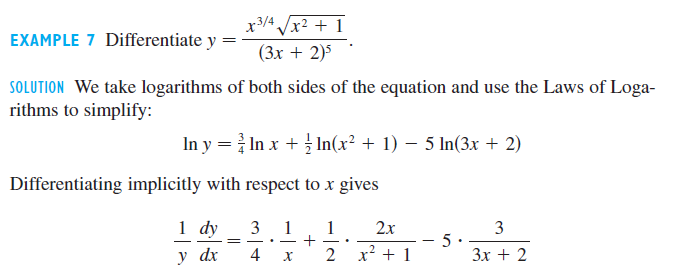 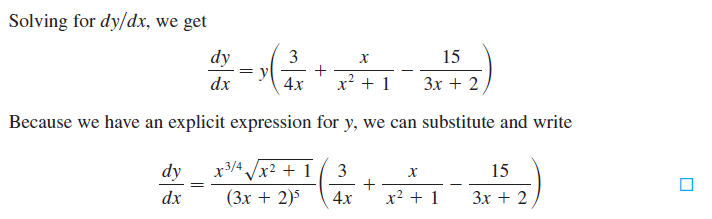 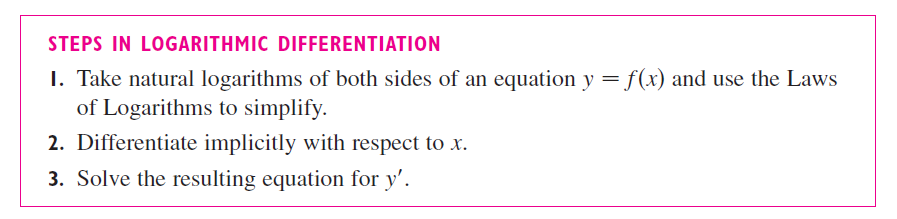 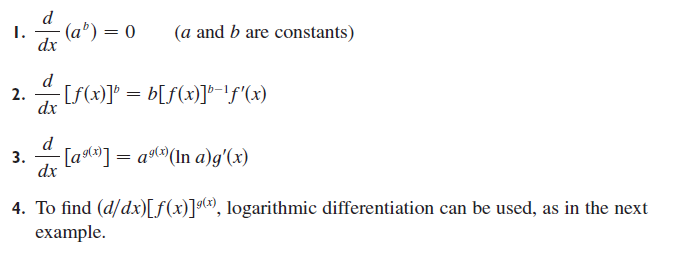 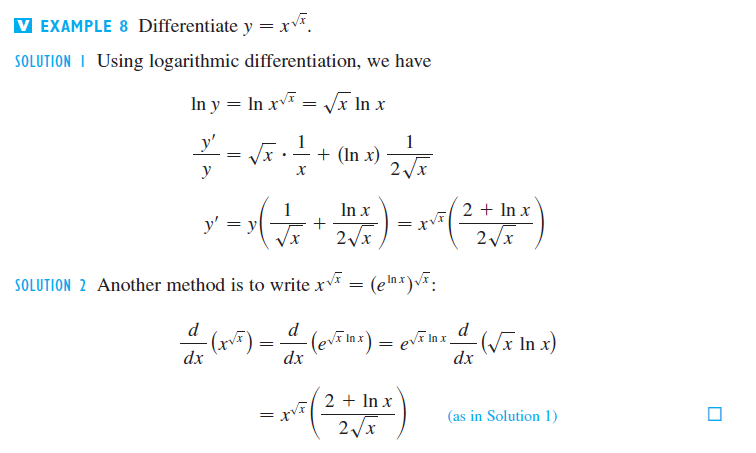 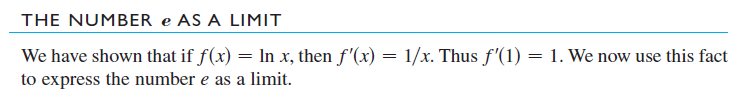 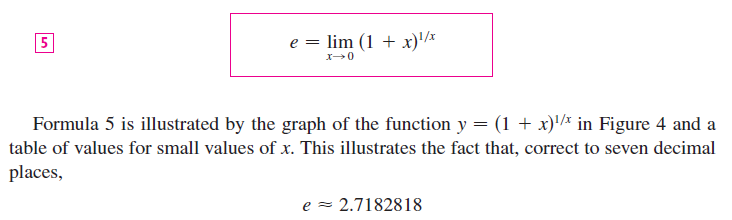 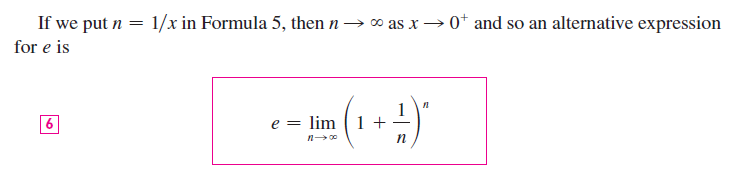